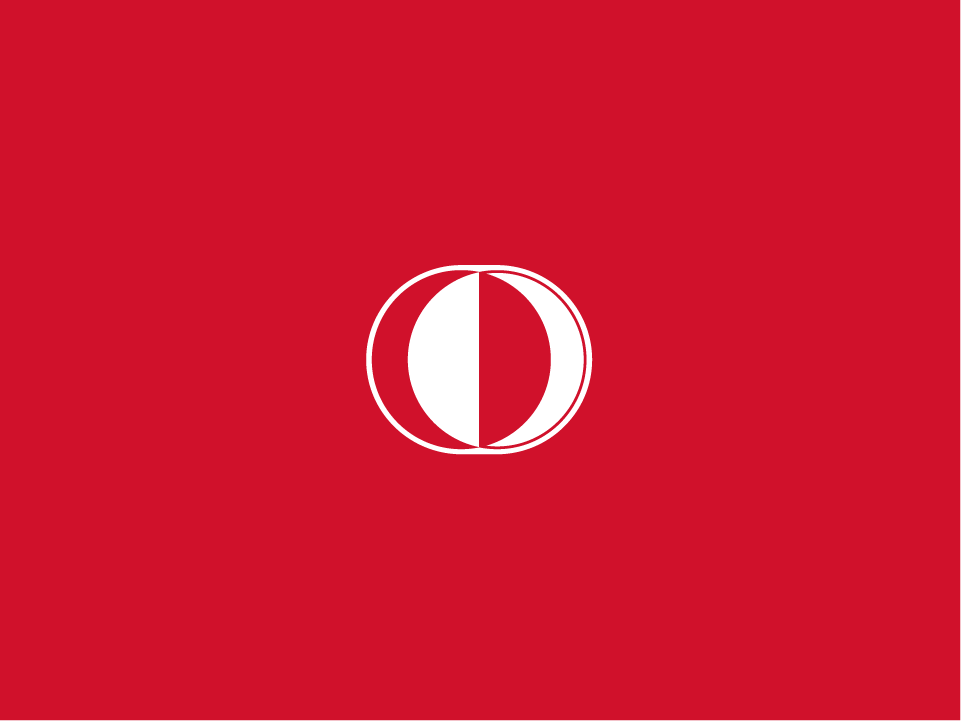 METU Electrical & Electronics Engineering Department
3
METU Electrical & Electronics Engineering Department
4